HUD-VASH 101
An Introduction to the Program
HUD-VASH Background and Case Management
1
HUD-VASH Background
The Department of Housing and Urban Development (HUD) and Department of Veterans Affairs (VA) work together on the U.S. Interagency Council on Homelessness
Partnership at Every Level!
2
HUD-VASH Background
Housing + Supportive Services
AKA: Cheap Rent and Case Management
The nation’s largest permanent supportive housing initiative combines:
HUD Housing Choice Vouchers
VA Clinical case management services
Over 97,500 Vouchers Awarded
Over 350 Partner PHAs
Utilizes HUD’s Section 8 Housing Choice Voucher infrastructure
3
HUD-VASH Partner Responsibilities
VA Case Managers determine clinical eligibility and homeless status.
Public Housing Authorities (PHAs) determine if the Veteran meets HUD criteria for income and is not a lifetime registered sex offender under a State sex offender registration program.
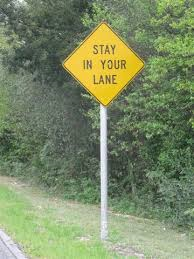 4
HUD-VASH Eligibility Criteria
Eligible for VA Health Care

Homeless per HEARTH Act

Identified need for and agreement to participate in intensive case management
5
HUD-VASH Priority Focus
Chronically Homeless
High Acuity / Medically Vulnerable
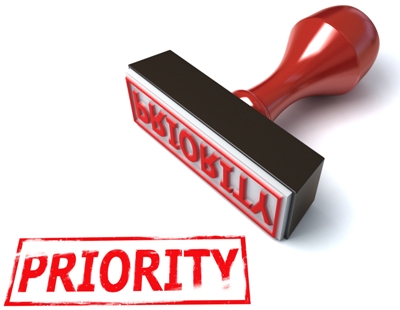 6
HUD-VASH Eligibility Criteria
Is NOT predicated on the following:
Length of sobriety
Treatment compliance
Prior treatment in other homeless programs
Income verification by VA
Criminal Background Check
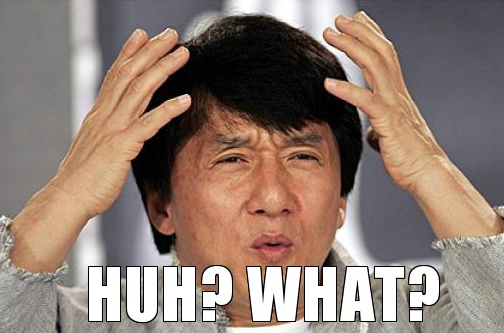 7
Housing First in HUD-VASH
Housing First:
Assertive supportive & treatment services to homeless individuals or families
Few requirements for treatment participation prior to housing
Participation in Treatment is optional
Services are Separated from Case Management
Priority and focus is on housing

http://www.endhomelessness.org/pages/housing_first
8
HUD-VASH Case Management
Goals:
Establish a therapeutic relationship that promotes access, respect and hope
Provide support for long-term recovery by working toward housing recovery plan goals
Reassess needs and goals based on changing conditions
Inability to maintain sobriety does not generally lead to discharge from case management if Veteran can maintain housing
Veteran may require brief intervention or higher level of care
Foster community integration and independence

Main Goal: Veteran sustained in permanent housing
9
HUD-VASH Case Management
Housing Recovery Plan
Once accepted, a Housing Recovery Plan is developed by the case manager and the Veteran. It is an integrated part of the overall treatment plan, and reflects the recovery goals of the Veteran which may include:
Establishing Housing stability (rent paid, following rules, etc)
Meeting employment and income needs
Resolving legal and financial issues (credit history)
Supporting physical, mental, social health
Agreement on process to monitor the progress of the plan
10
HUD-VASH Case Management
Coordinate VA and community interventions 
 Act as a liaison with critical partners 
Landlord 
Other service providers 
Make regular home visits to assess Veteran’s ability to maintain in a safe environment that promotes 
Housing Stability 
Social Connection 
Recovery
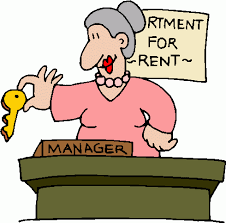 11
HUD-VASH Case Management
Regular re-assessment by Case Managers 
Revision of treatment plan as: 
Goals reached 
Treatment needs change 
Veteran’s goals change 
Veteran becomes more independent 
Level of care changes
12
Termination
HUD-VASH assistance may be terminated if the family refuses, without good cause, to participate in required case management as verified by the VAMC.
13
Termination
As Veterans stabilize:
May need longer “trial” periods without case management to determine their ability to manage independently
May have case management services stop following mutual agreement that 
Goals and objectives have been met 
Veteran has been able to independently sustain housing 
Veteran no longer requires supportive case management services
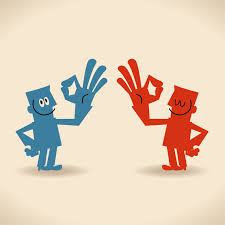 14
Termination
A VAMC’s determination that case management is no longer needed is not grounds for termination of Housing Choice Voucher assistance.
 
If PHA has other HCV vouchers they may give it to the Veteran. The Veteran family is not subject to the PHA’s waiting list because they are already a participant in the PHA’s HCV program.

HUD-VASH will then get the original voucher back to use with another eligible homeless Veteran

If PHA does not have alternative voucher, Veteran would continue with HUD-VASH voucher until it was no longer needed
15
HUD Background and HUD-VASH Operating Requirements
16
HUD Background
Between 1992 and 1994, more than 1,700 HUD-VASH vouchers were awarded to 35 PHAs for the “original” HUD-VASH program. 

Homeless Veterans were required to have severe psychiatric or substance abuse disorders in order to be eligible for the program. 

Clinical services also were provided by the VA.

In 2008, more than 1,000 Veterans were still assisted as a result of that HUD-VASH initiative.
HUD Background
In the Consolidated Appropriations Act of 2008, Congress provided $75 million to HUD to assist approximately 10,000 homeless Veterans in a “new” HUD-VASH program.

The FY 2008 HUD Appropriations gave HUD: 
The flexibility to waive regulatory and statutory provisions that would impede program operations
The ability to establish alternative program procedures
18
HUD-VASH Operating Requirements
VAMC referrals to PHA

Eligible homeless Veterans that agree to participate in VA case management are referred to the VAMC’s partner PHA.

The PHA must maintain written documentation of VAMC referrals in their HUD-VASH tenant files.
19
HUD-VASH Operating Requirements
PHA screening 

PHAs only screen for income eligibility and for lifetime registration under a state sex offender registration program and can only deny issuance of a voucher for those reasons.

Under portability, the receiving PHAs must also comply with VASH screening requirements
20
HUD-VASH Operating Requirements
PHA screening 

PHAs cannot screen for or deny issuance of a voucher for money owned to the PHA or for criminal or drug activity.

A PHA cannot deny issuance of a voucher or admission into the program for zero income status.
21
HUD-VASH Operating Requirements
Veterans Pay Rent Based on Their Income
Sliding scale
A PHA can charge a minimum rent of up to $50
However, if a Veteran is awaiting notification about the receipt of VA benefits or other forms of assistance, the PHA must grant the Veteran a hardship exemption.
22
HUD-VASH Operating Requirements
Lifetime sex offender registration

If the homeless Veteran is subject to state lifetime registration –PHA cannot issue HUD-VASH voucher to the Veteran.

If another family member is the lifetime registrant –family may be eligible for voucher if the family member subject to the registration requirement is removed from the household.
23
HUD-VASH Operating Requirements
Voucher Issuance
Voucher provides 2 key pieces of information:
How much a Veteran can rent for
The maximum amount a Veteran can expect to pay in rent

All Vouchers must have an initial term for housing search of at least 120 days.

Any extensions, suspensions and progress reports will remain under the policies in the PHA’s administrative plan, but will apply only after the initial 120-day term.
24
HUD-VASH Operating Requirements
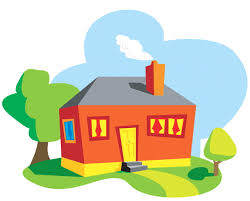 Eligible housing
Standard HCV requirements regarding unit size, HQS and payments standards apply. (HUD publication: “A Good Place to Live”)
However, VA-owned units on the grounds of a VAMC are eligible housing for the HUD-VASH program. 24 CFR 982.352(a)(5) has been waived for HUD-VASH.
25
HUD VASH 
Frequently Asked Questions
26
Frequently Asked Questions
What is the primary goal of HUD-VASH?
Frequently Asked Questions
What is the primary goal of HUD-VASH? 
To end Veteran homelessness 
To obtain and sustain the Veteran in permanent housing.
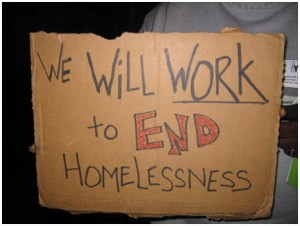 Frequently Asked Questions
If a Veteran is interested in participating in the HUD-VASH program, who should he or she contact?
Frequently Asked Questions
If a Veteran is interested in participating in the HUD-VASH program, who should he or she contact?
Any interested homeless Veterans should contact their local VAMC directly. Primarily through HCHV Outreach.
Also, the Veteran can call National Call Center for Homeless Veterans hotline: 1-877-424 3838 or 1-877-4AID VET
Frequently Asked Questions
Is staying with a family member or friend considered an episode of homelessness?
Frequently Asked Questions
Is staying with a family member or friend considered an episode of homelessness?
If a Veteran is staying with family or friends , a.k.a. “couch surfing”, that in itself does not constitute an episode of homelessness, but it is the act of being evicted that counts as an episode of homelessness. 
Consideration may be given for families with minor children and unaccompanied youth per the HEARTH Act
In this situation, the legal owner or tenant should write a letter stating their intent to no longer allow the Veteran to stay in the home. This provides documentation of the “eviction” and supports the episode of homelessness.
Frequently Asked Questions
Do Veterans need birth certificates and social security cards to complete the identification requirements for the voucher application?
Frequently Asked Questions
How long does HUD-VASH last?
Frequently Asked Questions
How long does HUD-VASH last? 
VA case management lasts as long as the Veteran clinically needs it, although the focus is to reintegrate the Veteran into the community, utilizing community supports.
The Veteran family may use the HUD-VASH voucher as long as it is needed and the Veteran family continues to meet PHA criteria. 
Upon the Veteran’s completion of case management, the PHA can use one of its regular HCV program vouchers, if available, to continue assisting the family. 
This would free up the HUD-VASH voucher for another eligible Veteran family.
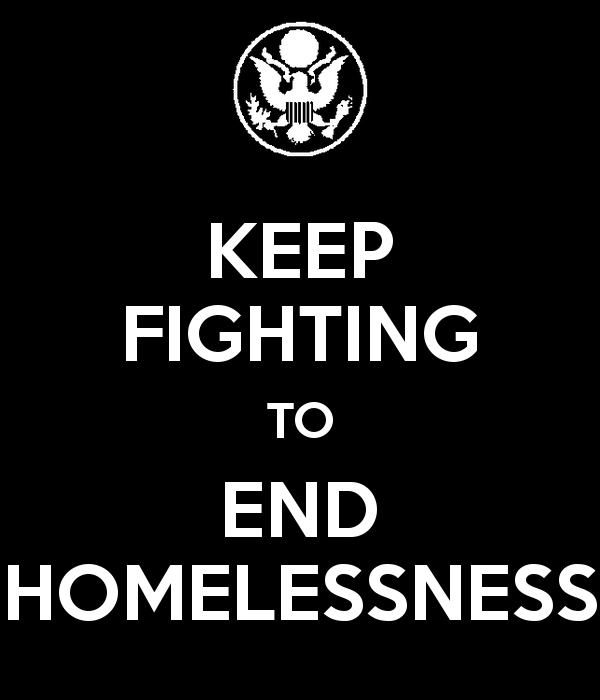 Questions?
36